Plasmodium Species (Malaria)
Nosyreva Svetlana, assistant professor
of epidemiology and infectious diseases department
Definition. Etiology.
Malaria is an acute, febrile disease  transmitted  by  the  female Anopheles mosquito and is caused by protozoan parasite Plasmodium spp.

Five Plasmodium species cause human infection:
-  P. falciparum  occurs  in  Africa,  Papua  New  Guinea,  Haiti  and  East  Asia, can invade red blood cells of all ages, may be drug-resistant and is responsible for most severe, life-threatening infections; 

- P. vivax (occurs in Central and South America, India, North Africa and East Asia)  and  P. ovale  (occurs  in  West  Africa)  cause  clinically  similar,  milder infections.  They  produce  hypnozoites  and  may  cause  relapse  months  after  the initial infection;
Definition. Etiology.
-  P. malaria  (occurs mostly in Africa) rarely causes acute illness in normal hosts, doesn’t produce hypnozoites but may persist in the bloodstream for years;

-  P. knowlesi  (occurs in Southeast Asia) causes malaria in macaques and has recently  been  recognized  as  a  cause  of  human  malaria.  Microscopically  it resembles P. malariae but can cause fatal disease (like P. falciparum).

P. falciparum and P. vivax account for 95% of the malaria.
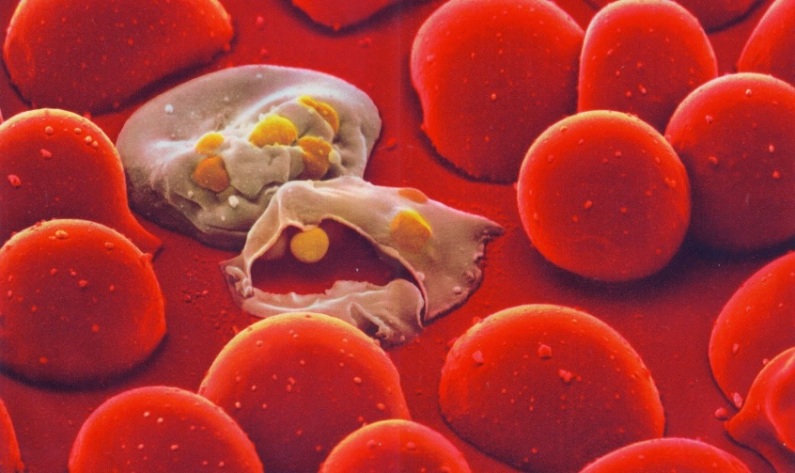 Epidemiology.
Every year 300-500 million people suffer from this disease and  1,5-3,0  million  die  (mostly  children).  
Malaria  occurs  throughout  most  of  the tropical regions of the world and affects people in more than 100 countries. 
Malaria  is  mainly  transmitted  via  the  bite  of  a  female  Anopheles  spp. mosquito.  
Other  comparatively  rare  mechanisms  for  transmission  include: 
congenitally-acquired disease, blood transfusion, sharing of contaminated needles in intravenous drug usage and organ transplantation.
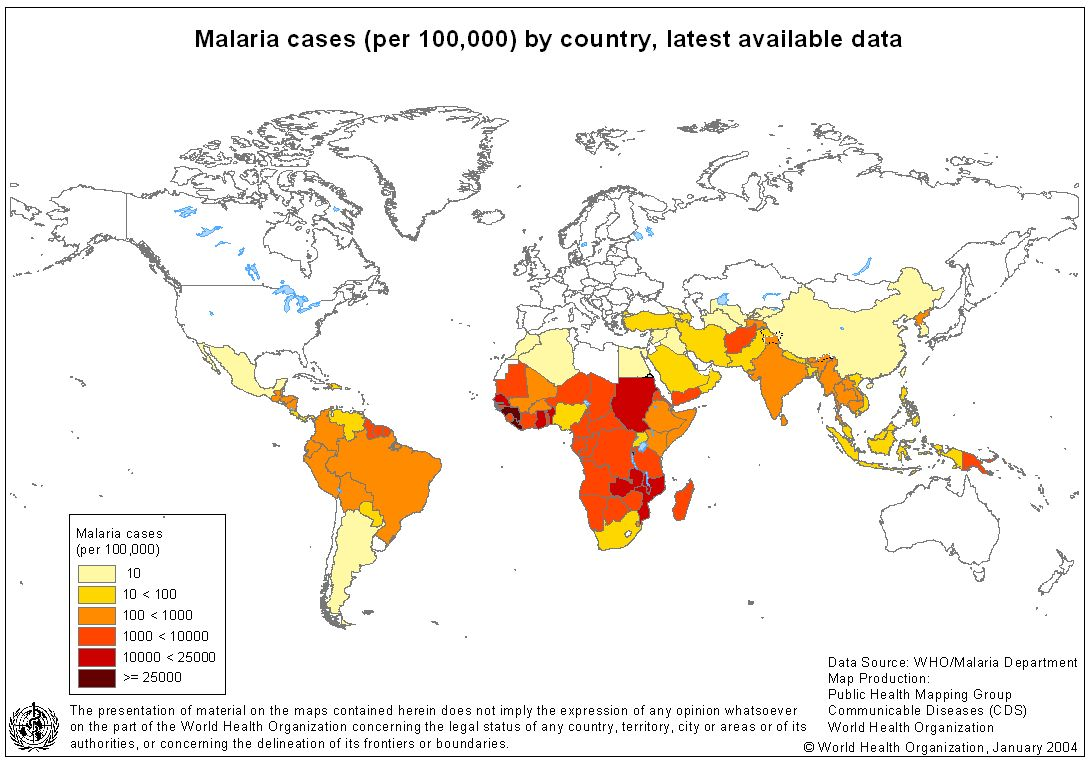 Life cycle.
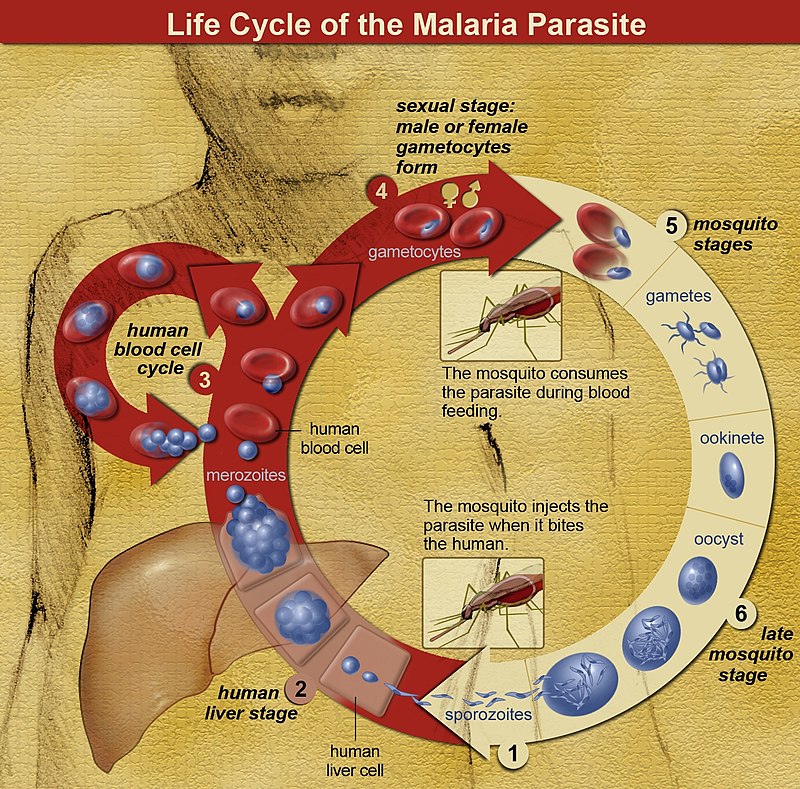 Human infection begins when an anopheline mosquito
inoculates plasmodial  sporozoites  from  its  salivary
gland  during  a  blood  meal.  
Motile sporozoites are carried rapidly via the bloodstream
to the liver where they invade hepatic parenchymal cells
and begin a period of asexual reproduction (intrahepatic
or preerythrocytic schizogony or merogony). By this
amplification process a single sporozoite eventually may
produce from 10,000 to >30,000 daughter merozoites. 
In  P. vivax  and  P. ovale  infections, a proportion of the intrahepatic forms do not divide  immediately  but  remain  dormant  for  a  period  ranging  from  3  weeks  to  a year  or  longer  before  reproduction  begins. These  dormant  forms,  or  hypnozoites, are the cause of the late relapses.
Life cycle.
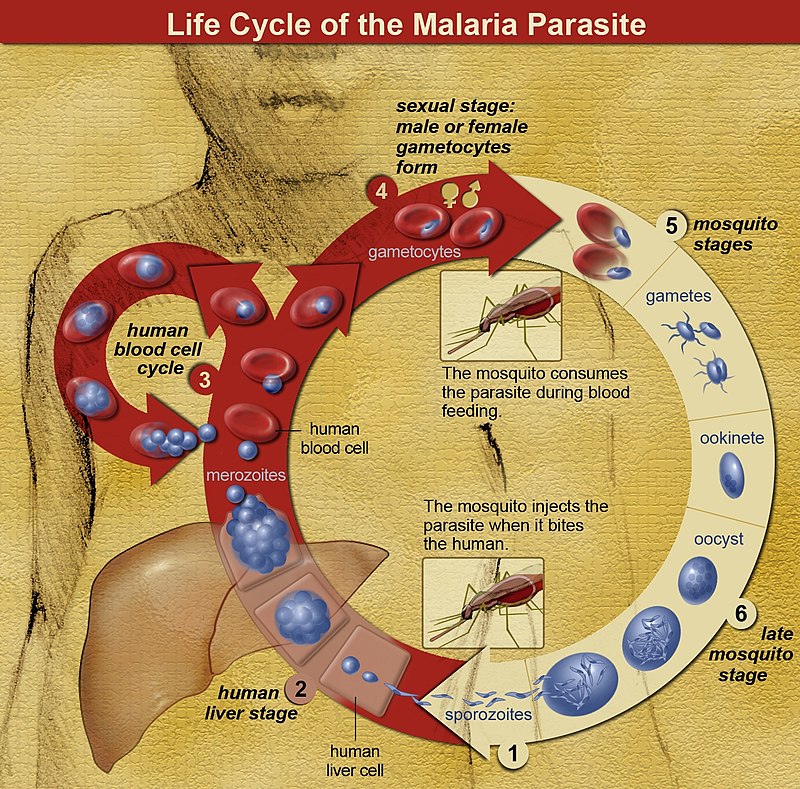 The  swollen  infected  liver  cell  eventually  bursts,  
discharging  motile merozoites  into  the  bloodstream.  
These  then  invade  the  red  blood  cells  (RBCs), 
become trophozoites and multiply six-  to twentyfold
every 48–72 h. By  the end of the  48-h  intraerythrocytic
life  cycle  (72  h  for  P.  malariae),  the  parasite  has 
consumed nearly all the hemoglobin and grown to
occupy most of the RBC. It is now called a schizont.
Multiple nuclear divisions have taken place (schizogony or merogony) and the RBC then ruptures to release 6–30 daughter merozoites, each potentially capable of invading a new RBC and repeating the cycle.
Life cycle.
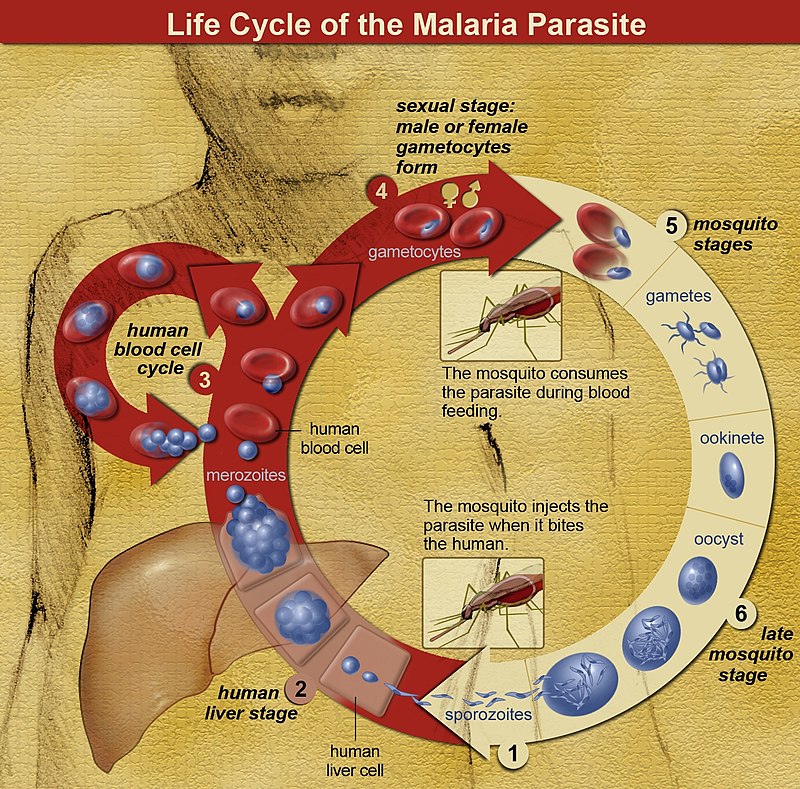 After a series of asexual cycles (P. falciparum) 
or immediately after release from the liver (P. vivax,  
P. ovale,  P.  malariae) some of the parasites develop
into morphologically distinct, longer-lived sexual forms
(gametocytes) that can transmit malaria.  
After  being  ingested  in  the  blood  meal  of  a  biting
female  anopheline mosquito  the  male  and  female
gametocytes  form  a  zygote  in  the  insect’s midgut.
The resulting oocyst expands by asexual division until it bursts 
to liberate myriad motile sporozoites, which then migrate in the hemolymph to the 
salivary gland of the mosquito to await inoculation into another human at the next 
feeding.
Pathogenesis.
After  the  merozoites  invade  the  red  blood  cells  they  cause hemolysis of parasitized red blood cells that activates cytokines. 
There are some additional  mechanisms  that  contribute to  the pathogenesis of severe  Plasmodium falciparum malaria:
cytoadherence  –  adherence  of  parasitized  red  blood  cells  to  the  vascular endothelium is mediated by P.falciparum-infected erythrocyte membrane protein 1 (PfEMP1), which binds to specific endothelial receptors (thrombospondin, CD 36).  
This  results  in  periferal  sequestration  of  parasites  which protects them from removal from the circulation as they pass through the spleen and oxidant damage as they pass through the lungs;
-  rosetting  –  PfEMP1  also  binds  to  complement  receptor-1  resulting  in clustering of unparasitized red cells around parasitized red cells;
hyperparasitaemia  (>5%)  is  associated  with  a  greater  risk  of  death, particularly in non-immune patients. 
Reasons for this include more over metabolic effects (hypoglycaemia and lactic acidosis).
Clinical  features.
Malaria  is  a  very  common  cause  of  fever  in  tropical countries.
The  first  symptoms  of  malaria  are  nonspecific  (headache,  fatigue, abdominal discomfort and muscle aches) followed by fever are all similar to the symptoms  of  a  respiratory  viral  illness.  
In  some  instances  a  prominence  of headache, chest pain, abdominal pain, arthralgia, myalgia or diarrhea may suggest another diagnosis. 
Although headache may be severe in malaria there is no neck stiffness  or  photophobia  resembling  that  in  meningitis.
While  myalgia   may  be prominent it is not usually as severe as in dengue fever and the muscles are not tender as in leptospirosis or typhus. 
Nausea, vomiting, and orthostatic hypotension are common.
Signs and Symptoms
Generalized illness:
Fever, chills (a cyclic pattern of febrile episodes may emerge with persistent fevers, commonly repeating every 2–3 days)
Headache
Myalgias, weakness
Cough, vomiting, diarrhea
Abdominal pain
Hepatosplenomegaly
Altered mental status (cerebral infection,universally fatal if untreated)
Advanced disease:
Acute renal failure
Generalized convulsions
Cardiovascular compromise
Coma
Clinical  features.
The classic malarial paroxysms includes 3 stages:
1. “cold or chilling stage” – severe chills;
2. “hot stage” – high temperature;
3. “sweating stage” –   resolution of fever, intense sweat and fatigue.

Malarial  paroxysms  occur  at  regular  intervals  are  relatively  unusual  and 
suggest infection with  P. vivax  or  P. ovale  (tertian  -  fever spikes evere 2 days) or 
P. malaria  (quartan  -  fever spikes every 3 days).
The fever is always irregular in P. falciparum malaria.
Clinical  features.
In nonimmune individuals with acute malaria the spleen takes several days 
to become enlarged. 
Slight  enlargement of the liver is also common. 
Mild jaundice is common among adults; it may develop in patients with otherwise uncomplicated falciparum malaria and usually resolves over 1–3 weeks. 
Complications  of  malaria:  
cerebral  malaria,  
pulmonary  edema,  
severe anaemia, 
hypoglycaemia, 
uraemia, 
lactic acidosis.
Cerebral malaria
Cerebral  malaria is  a  syndrome  characterized  by  diminished  consciousness  and/or  seizures.  
In  endemic  areas,  it  typically  occurs  in young  children  and  can  manifest  clinically  as  varying  levels  of  consciousness, obtundation or coma, or seizures. Seizures  may  be  clinically  inapparent,  subtle  motor,  partial  motor, generalized tonic-clonic, or partial motor with secondary generalization.
Multiple factors can contribute to cerebral malaria: hypoglycemia,  acidosis,  hyperpyrexia,  the  post-ictal  state,  and  effects  of  anticonvulsant medication. 
In endemic areas, there may also be considerable overlap in the clinical presentations of cerebral malaria and other syndromes such as bacterial or viral meningitis, subdural hematoma,  or  sepsis.
Although  cerebral  malaria  commonly  resolves without neurological sequel, some children (especially those with status epilepticus) may develop psychosis, cerebellar ataxia, extrapyramidal  rigidity,  hemiplegia,  or  long-term  cognitive  and  language impairment.
Severe anemia
The anemia associated with malaria is multifactorial and is usually associated with P falciparum infection. 
In nonimmune patients, anemia may be secondary to erythrocyte infection and a loss of infected RBCs. 
In addition, uninfected RBCs are inappropriately cleared, and bone marrow suppression may be involved.
Renal failure
This is a rare complication of malarial infection. 
Infected erythrocytes adhere to the microvasculature in the renal cortex, often resulting in oliguric renal failure. 
Renal failure is typically reversible, although supportive dialysis is often needed until kidney function recovers. 
In rare cases, chronic P. malariae infection results in nephrotic syndrome.

Hemoglobinuria manifests  as  dark  colored  urine (“blackwater fever”), distinct from the red appearance of hematuria.
Respiratory symptoms
Respiratory  distress is  characterized  by  dyspnea  or  deep  breathing (Kussmaul’s respiration), which may be accompanied by nasal flaring or intercostal retraction. 
Patients with malaria may develop metabolic acidosis and associated respiratory distress. 
In addition, pulmonary edema can occur. 
Signs of malarial hyperpnoea syndrome include alar flaring, chest retraction (intercostals or subcostal), use of accessory muscles for respiration, or abnormally deep breathing.
Differential Diagnosis of the Malaria Presentation:
Influenza
Enteric fever
Bacteremia/sepsis
Classic dengue fever
Acute schistosomiasis (Katayama fever)
Leptospirosis
African tick fever
East African trypanosomiasis (sleeping sickness)
Yellow fever
Laboratory  diagnosis.
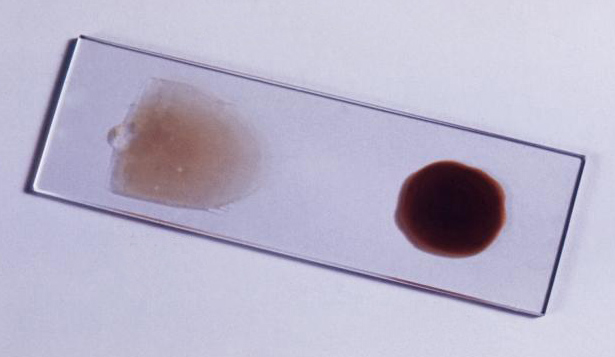 Initial  examination:  anemia,  thrombocytopenia, increased lactate dehydrogenase and reticulocytes. 

Confirmatory tests:
1. Blood Smear: 
- a study of a thick drop of blood (erythrocytes in such a preparation are lysed; leukocytes and malarial plasmodia change their shape somewhat, which makes them difficult to differentiate) - is used to determine the presence of malaria and count the number of parasites.
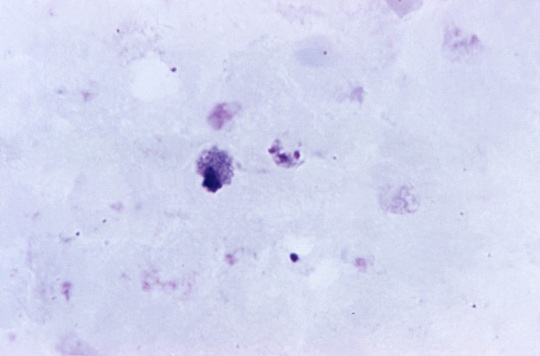 Laboratory  diagnosis.
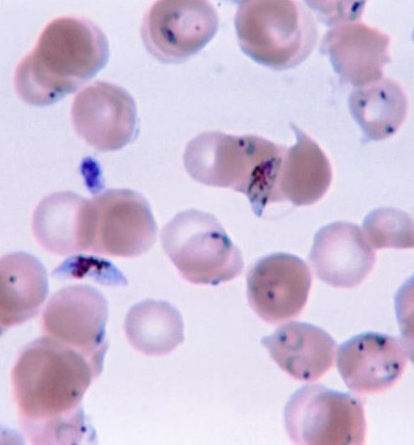 Confirmatory tests:
1. Blood Smear: 
- a thin smear (erythrocytes remain intact, plasmodia are practically not deformed and are determined in erythrocytes)

2.  rapid  dipstick  tests  targeting  malaria  antigens  (these  tests  detect plasmodial lactate dehydrogenase, some of them enable distinction of species);

3.  polymerase  chain  reaction  (PCR)  and  other  molecular  techniques  (not widely available).
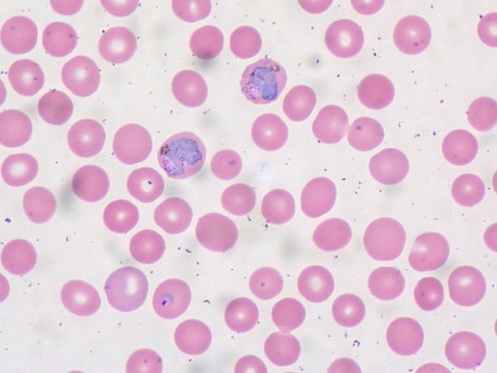 Treatment GENERAL PRINCIPLES
P. falciparum malaria can be fatal if not diagnosed and treated promptly and  appropriately.  This  is  especially  true  of  nonimmune  travelers returning from visits to malaria-endemic areas. 
Malaria is a disease of protean  manifestations.

Its  diagnosis  can  be  delayed  by  the  nonspecificity  of  the  clinical  presentation  and  routine  laboratory  tests, especially if blood smears are not examined. 
Life-threatening manifestations of malaria such as seizures,  hypoglycemia,  and  pulmonary  edema  may  develop  rapidly  in patients who appear relatively well at presentation or appear to respond initially to antimalarial drugs.
Treatment GENERAL PRINCIPLES
Although some patients with uncomplicated P. falciparum malaria can  be  treated  successfully  in  an  outpatient  setting,  patients  with no  immunity  against  the  disease  are  at  increased  risk  for  sudden development  of  severe  complications  and  should  be  hospitalized  at least  48  hours  to  ensure  adequate  response  to  therapy,  regardless  of how well they appear at presentation. 

Hospitalization is likewise recommended  for  individuals  from  malaria-endemic  countries  but whose immune status nevertheless cannot be known with certainty.

Patients with P. vivax, P. ovale, or P. malariae malaria infrequently require hospitalization, though it is certainly necessary in cases with severe  manifestations.

Patients  with P.  knowlesi malaria  may require hospitalization as life-threatening manifestations of disease can develop rapidly.
Treatment GENERAL PRINCIPLES
Uncomplicated malaria can be treated with oral medication as long as the patient is able to retain the drug; directly observed therapy may be appropriate in some cases to ensure adequate treatment. 

Important adjunct treatment of malaria includes antipyretic, antiemetic, and anticonvulsant medications.

Because of the widespread patterns of drug resistance in the world today,  no  blanket  recommendation  suffices  and  alternatives  must  be considered when selecting an antimalarial drug.
Antimalarial drugs
Etiotropic therapy, depending on the effect on the different stages of development of malarial plasmodium, 4 groups of drugs are distinguished:
blood schizontocides - destroy plasmodia in red blood cells, warning or terminating the clinic: chloroquine, quinine, quinidine, mefloquine, halofantrine, sulfonamides, tetracyclines
tissue schizontocides - destroy exoeriitrocytic forms of plasmodia in the liver: primaquine, proguanil, pritamine
gametocides - destroy the sexual forms of plasmodia in erythrocytes (primaquine)
hypnozoitocides - kill P. vivax and P. ovale hypnozoites in hepatocytes (primaquine)
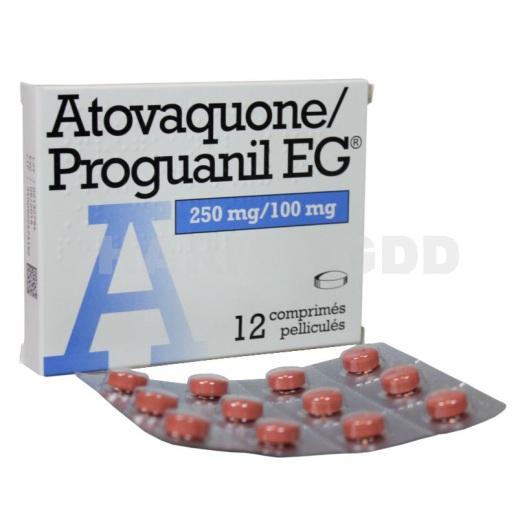 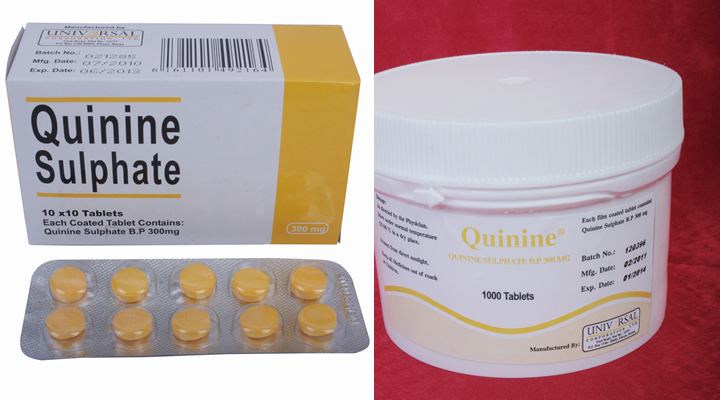 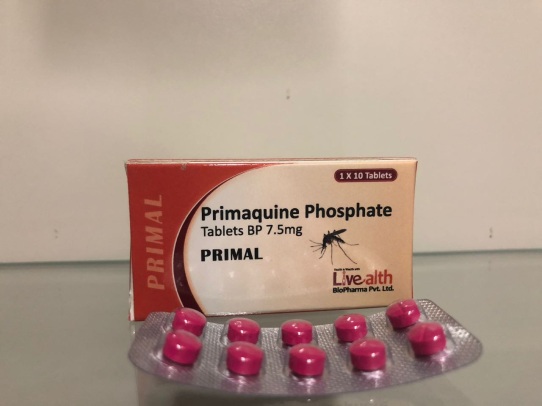 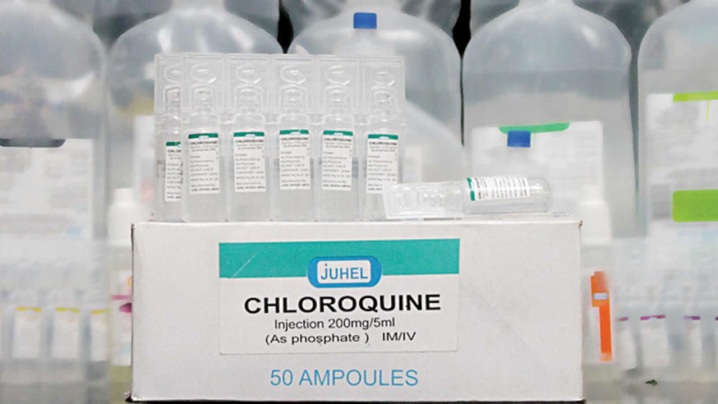 Drugs currently recommended for the treatment of uncomplicated malaria are listed in Table
Drugs currently recommended for the treatment of uncomplicated malaria are listed in Table
Drugs currently recommended for the treatment of uncomplicated malaria are listed in Table
Drugs currently recommended for the treatment of uncomplicated malaria are listed in Table
Prevention.
General measures  –  reducing vector-human contact with use of insecticide-impregnated bed nets or insect repellents containing DEET.

Chemoprophylaxis  starting  1  week  prior  to  exposure, during  exposure  and for  4  weeks  following  exposure  
for  chloroquine-susceptible  P.falciparum, P.malariae,  P.vivax,  P.ovale  malaria  –  chloroquine,  
for  chloroquine-resistant P.falciparum malaria –proguanil, mefloxine, doxycycline.
Malaria Chemoprophylaxis
Malaria Chemoprophylaxis